ZTM 316 Mekanizmalar 9.Hafta
Prof. Dr. Ramazan ÖZTÜRK
1
Kol Mekanizmaları

    Mekanizmalar, hareket durumuna göre hacimsel ve düzlemsel olmak üzere 2 gruba ayrılmaktadır. Düzlemsel mekanizmalar, hacimsel mekanizmaların özel hali olup uygulamada karşılaşılan mekanizmaların büyük bölümünü oluştururlar. Düzlemsel mekanizmalarda, bilindiği gibi, bir mafsalın serbestlik derecesi en çok 2 olabilir. Düzlemsel mekanizmaların analiz ve sentezi daha kolaydır. Ancak, bir mekanizmada herhangi bir nedenle elemanter hareket eksenlerinin konumlarında bir değişiklik beklenmiyorsa, mekanizma düzlemsel yerine hacimsel olarak incelenmelidir.
2
Dört Uzuvlu Düzlemsel Kol Mekanizmaları
    Düzlemsel kol mekanizmaları, birbirlerine döner ya da kayar mafsalla bağlı en az 4 uzuvdan oluşur. Kol mekanizmalarında tahrik uzvu ile tahrik edilen uzuv arasında hareketi ileten biyel (bağlama uzvu) vardır.
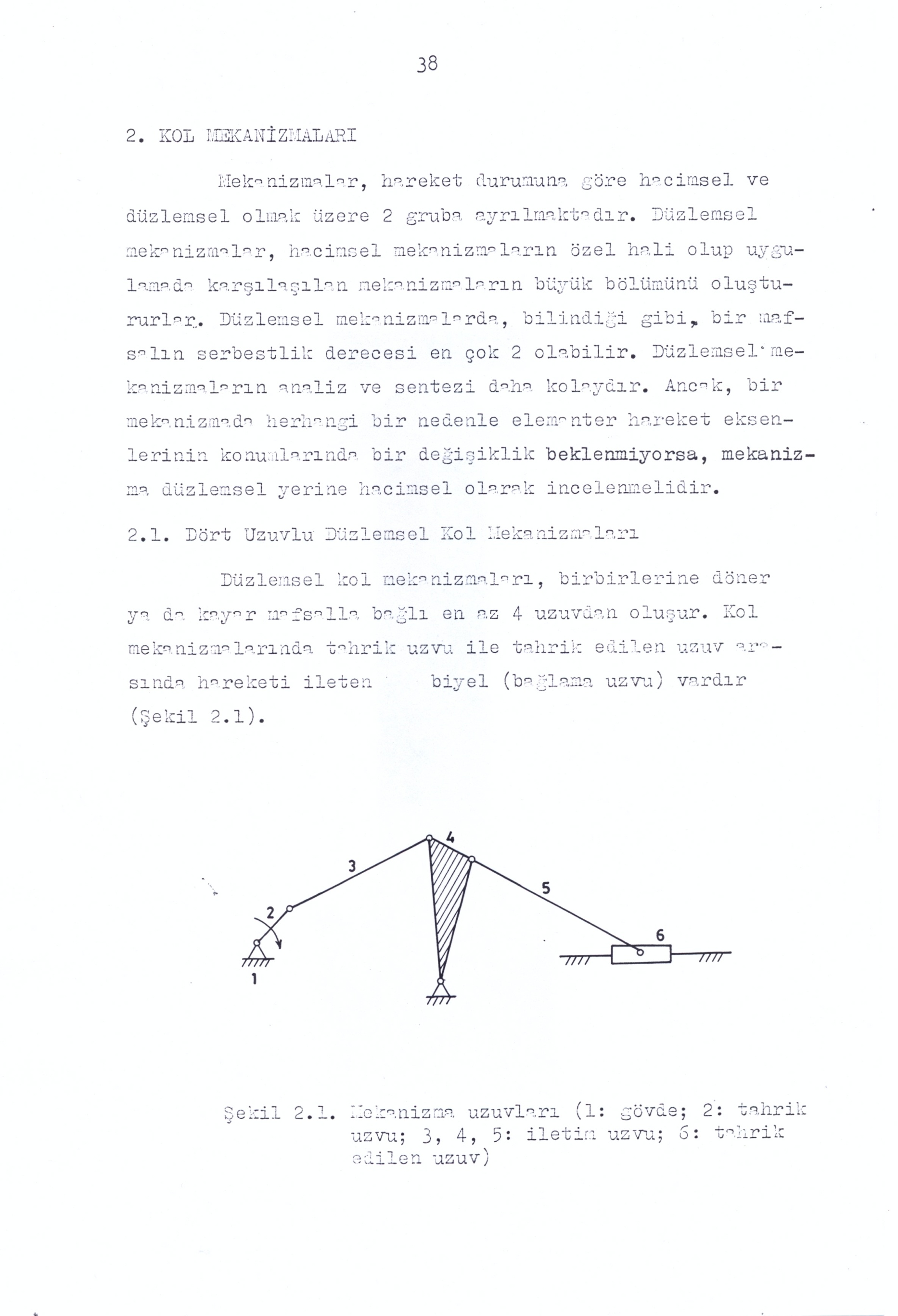 Mekanizma uzuvları (1: gövde; 2: tahrik uzvu; 3, 4, 5: iletim uzvu; 6: tahrik edilen uzuv)
3
En basit kol mekanizması 4 uzuv ve 4 döner mafsaldan oluşan dört uzuvlu mekanizma ya da üç çubuk mekanizmasıdır. Pratikte uygulaması çok fazla olduğundan, düzlemsel dört uzuvlu mekanizmalar özel bir öneme sahiptir. Ayrıca, öteki birçok mekanizmanın, analiz ve sentezinde esas alınırlar. Şekilde düzlemsel 4 uzuvlu kol mekanizmalarından türetilen döner, kayar ve kam çiftli (mafsallı) tipleri toplu olarak görülmektedir.
4
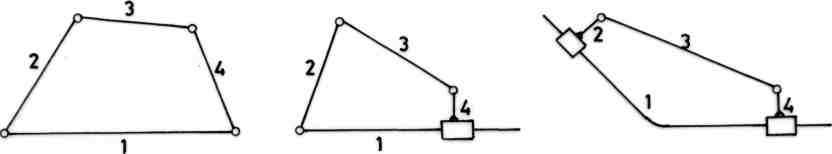 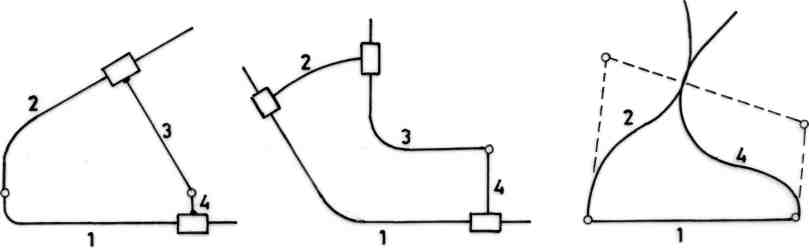 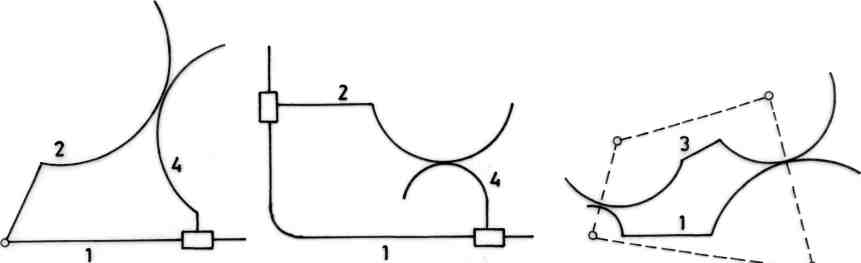 5
Kayar kam  zinciri	Çapraz   kam zinciri	İki  nokta temaslı
kam zinciri
Bir kinematik zincirden oluşan mekanizmaların sayısı, zincir uzuvlarının sayısı kadardır. Çünkü bu uzuvlardan her birisi gövde yapılabilir (Gövde dışında üç uzuv kaldığından bu mekanizmaya üç çubuk mekanizması adı da verilir). Buna göre, dört uzuvlu mekanizmadan dört değişik mekanizma elde edilebilir. Her bir mafsalın, hareket sınırı, uzuvların uzunluklarına bağlıdır
6
Sabit uzva bağlı olan uzuvlar iki farklı hareket yapabilirler:

Uzuv, sabit mafsal ekseni etrafında tam bir dönme yapabiliyorsa, bu uzva Kol adı verilir.

Uzuv, sabit mafsal ekseni etrafında sadece be­lirli bir açıda salınım yapıyorsa, bu uzva da sarkaç denilir.
7
Buna göre, bir  üç çubuk mekanizması, 3 değişik harekete sahip olabilir:

Sabit uzva bağlı her iki uzuv tam bir dönme yapabilir. Bu mekanizmaya çift kol mekanizması adı verilir.
Sabit uzva bağlı uzuvlardan birisi tam devir yaparken, öteki salınım yapabilir. Bu durumda kol-sarkaç mekanizması adını alır.
Sabit uzva bağlı her iki uzuv da belirli açılarda salınım yapıyorlarsa çift sarkaç (salınım) mekanizması adı verilir.
8
Mekanizmalar içinde, tam devir yapabilen, en az bir uzva sahip olanlar teknik açıdan büyük öneme sahiptirler. Pistonlu makinalarda, tam dönen uzuv krank koludur. Krank-biyel mekanizması kol-sarkaç kol mekanizmasının özel bir halidir. Tam dönebilirlik aslında dört mafsal için de mümkündür. Ancak uzuv uzunluklarının belirli koşulu sağlaması gerekir. Dört uzuvlu mekanizmalarda tara dönebilirlik koşulu Grasof  kuralı ile belirlenebilir:
9
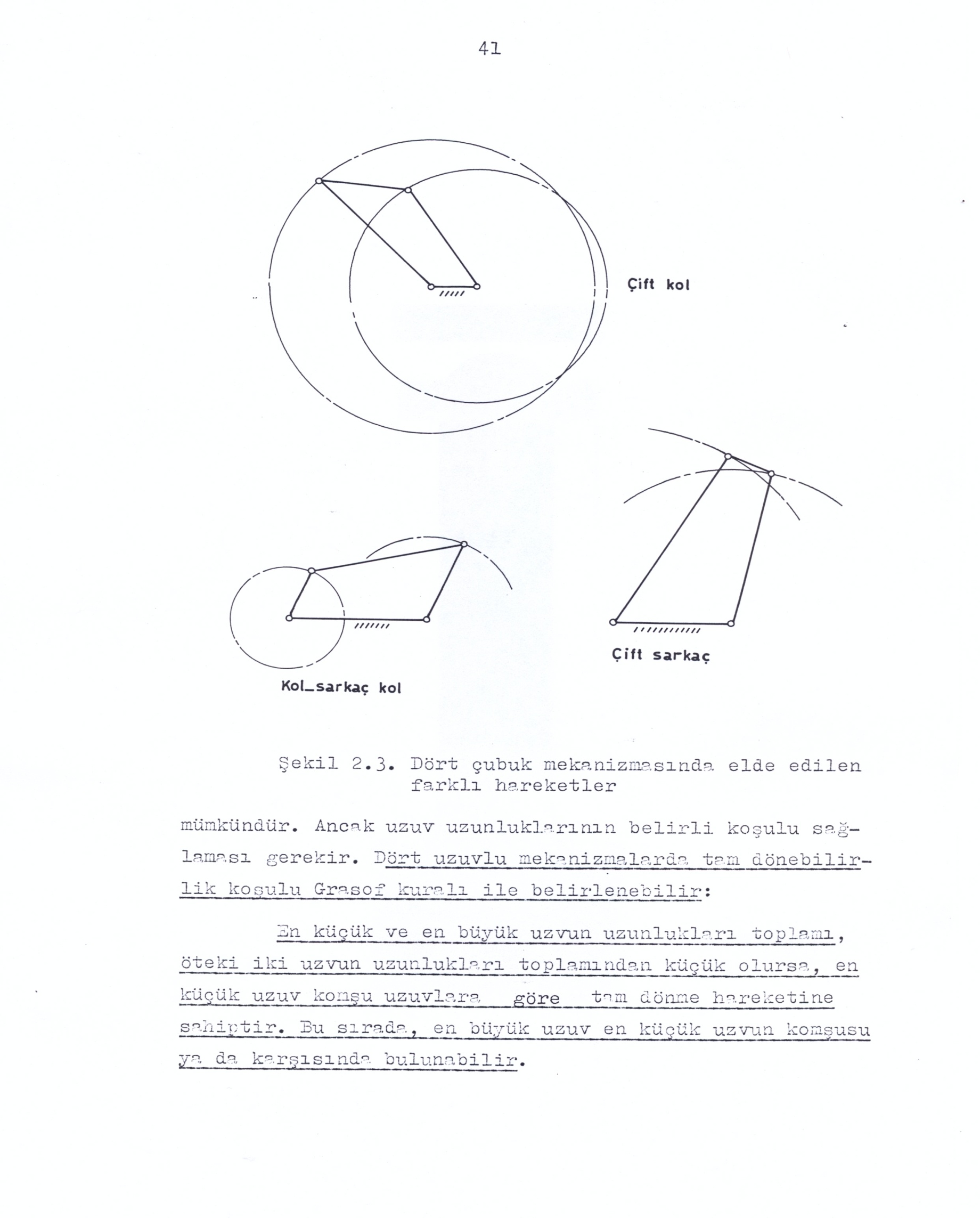 Dört çubuk mekanizmasında elde edilen farklı hareketler
10
En  küçük ve  en büyük uzvun uzunlukları toplamı, öteki iki uzvun uzunlukları toplamından küçük olursa, en küçük uzuv komşu uzuvlara  göre  tam dönme hareketine sahiptir. Bu sırada, en büyük uzuv en küçük uzvun komşusu ya da karşısında bulunabilir.
11
Dört uzuvlu mekanizmasının en kısa uzvuna lmin, en uzun uzvuna lmax ve öteki uzuvlarada l1 ve l2 denilirse, Grasof kuralı aşağıdaki gibi ifade edilir:
     a) Eğer lmin+lmax<l1+l2 ise belirli mekanizmalar oluşur. Bu koşulda en kısa uzuv, dolayısıyla iki mafsal tam dönme hareketine sahiptir ve Grasof kuralına uyarlar. Gövde oluşturulan uzva göre farklı çevrime sahip olurlar.
lmin  gövde olarak seçilirse çift kol mekanizması elde edilir.
lmin e komşu olan  uzuv gövde olarak seçilirse kol-sarkaç kol mekanizması oluşur.
lmin in karşısındaki uzuv gövde olarak seçilirse çift sarkaç mekanizması elde edilir.
12
b) Eğer lmin+lmax=l1+l2 ise ,Grasof kuralının sınır durununa sahip mekanizmalar elde edilir. Belirsiz mekanizmalar olarak adlandırılabilirler. Dallanma konumu denilen, 4 uzvun bir doğru üzerinde bulunduğu mekanizma konumu vardır. Sarkaç kolu bu konumunda olan hareket doğrultusunu değiştirebilir ya da korur.
Bu  koşulun özel hallerinde ;ikiz kollu,paralele kollu mekanizmalar elde edilir. sınır durumuna sahip mekanizmalar elde edilir.

c) Eğer lmin+lmax>l1+l2 ise salınım yapan mekanizmalar elde edilir.
13
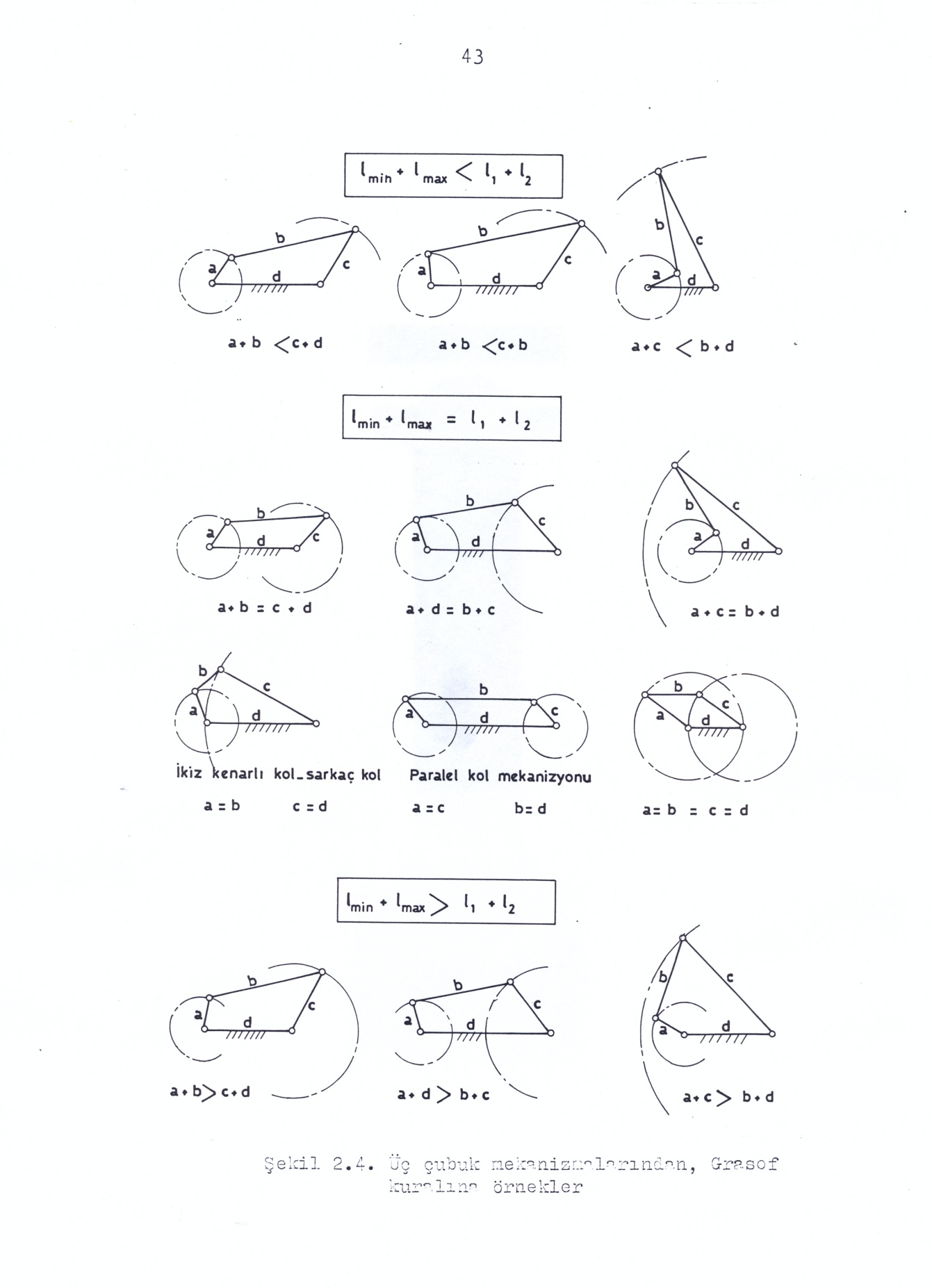 14